BioinformaticsSequence Alignments of Proteins
Presented by

Dr. Fayyaz-ul-Amir Afsar Minhas

http://faculty.pieas.edu.pk/fayyaz
Department of Computer & Information Sciences
Pakistan Institute of Engineering & Applied Sciences
PO Nilore, Islamabad 45650
Pakistan
[Speaker Notes: No. II will be presented prior to the introduction of proteomics later in the course]
Sequence alignment 
MSA
Find basic properties of the protein sequence
Introduction to workflow design: Converting the file format
BLASTING
Homology Detection
Profiles
Connecting to remote database for downloading sequence
Visualization of protein structure
Introduction to annotations
Using DAS for sequence annotation
Protein Design
2
Last time
Primary objective
Finding function of a protein for which we know the sequence

We discussed
How to search a string in another string?
Exact
Inexact
Regular Expressions to find patterns

What if we want to know how similar are two given strings?
3
Regular Expressions
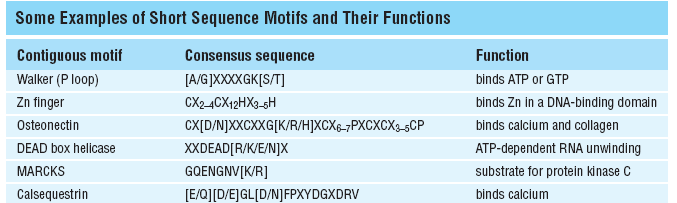 Where do these regular expressions come from?
4
Motifs
Motifs are sequence patterns common to a lot of biological sequences and have biological significance
NF-B Binding site
All ‘immunity’ genes have a pattern located upstream of the start of the genes
TCGGGGATTTCC
Examples of regulatory motifs that turn on immunity and other genes
Allow proteins called transcription factors to bind here which recruits RNA polymerase
CAM Binding site (IQ Motif)
[FILV]Qxxx[RK]Gxxx[RK]xx[FILVWY]
Usually starts with IQ so the consensus sequence is IQxxxRGxxxR
5
[Speaker Notes: One could design an experiment that is rather unpleasant to the flies, but
very informative to biologists: infect flies with a bacterium, then grind up the
flies and measure (perhaps with a DNA array) which genes are switched on
as an immune response. From this set of genes, we would like to determine
what triggers their activation. It turns out that many immunity genes in
the fruit fly genome have strings that are reminiscent of TCGGGGATTTCC,
located upstream of the genes’ start. These short strings, called NF-B binding
sites, are important examples of regulatory motifs that turn on immunity
and other genes. Proteins known as transcription factors bind to these motifs,
encouraging RNA polymerase to transcribe the downstream genes.]
Regular Expressions Exercise
The EF hand motif is a well known Calcium binding motif
You can access it using 
http://prosite.expasy.org/PS00018
The pattern for the EF hand motif is
D-{W}-[DNS]-{ILVFYW}-[DENSTG]-[DNQGHRK]-{GP}-[LIVMC]-[DENQSTAGC]-x(2)- [DE]-[LIVMFYW]
Which corresponds to the  regular expression
D[^W][DNS][^ILVFYW][DENSTG][DNQGHRK][^GP][LIVMC][DENQSTAGC]..[DE][LIVMFYW]
You can use this pattern to find the binding sites of Calcium within the Calmodulin sequence
You can also use the prosite pattern search online: http://prosite.expasy.org/scanprosite/?PS00018
6
More Search
If you don’t have a pattern – you just have a sequence from another protein 
For example
EAEGNGTIEFPDFLTMM
And you want to see if any part of the given protein is similar to this query sequence

Can we use Exact Search?
Can we use Regular Expression search?
Will use sequence alignment
Smith Waterman Score
7
Alignment Search Exercise
Let’s search for “EAEGNGTIEFPDFLTMM” within the Calmodulin Sequence
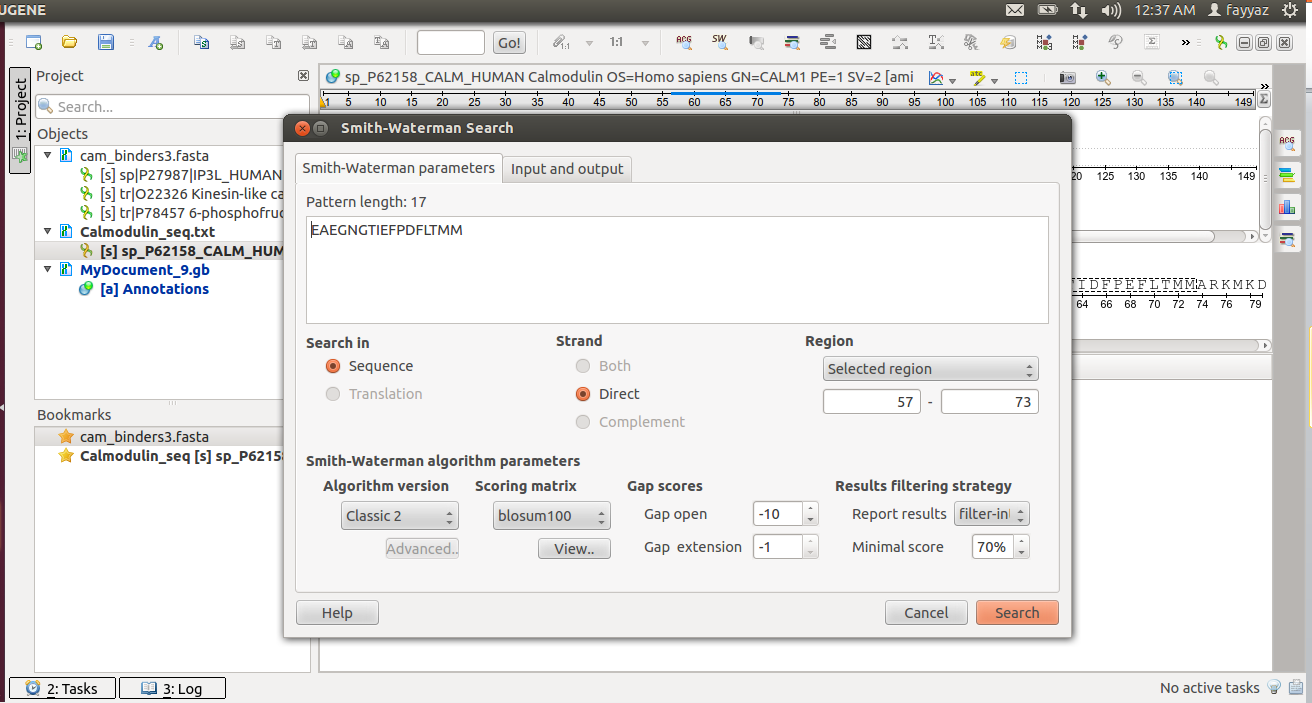 8
Sequence Alignments
What are sequence alignments?
a sequence alignment is a way of arranging the sequences of DNA, RNA, or protein to identify regions of similarity that may be a consequence of functional, structural, or evolutionary relationships between the sequences.
Why use it?
Works loosely like how google searches as the given query may not match the text within the website exactly
We have a search or query string
We want to locate it in websites
The query string may not match the text in a website exactly
We want “good” matches to be ranked higher than “bad” ones
9
Sequence Alignments: A conceptual view
In essence an alignment of two sequences (strings) is a way of telling how similar one string is to another
Example
v = PAKISTAN
w = AFGHANISTAN
Assume: Match: +1, Mismatch: -2, Gap: -1
Shown below are some possible alignments
---PAKISTAN
AFGHANISTAN
-1-1-1-2+1-2+1+1+1+1+1 = -1
PAK------ISTAN
---AFGHANISTAN
What’s the score of this?
10
Sequence Alignments: A conceptual view
A sequence alignment method requires
Input strings
Scoring Scheme
An optimization algorithm
And produces
An arrangement of the input strings so that the optimization algorithm maximizes the score in accordance with the scoring scheme
The best score
---PAKISTAN
AFGHANISTAN
-1-1-1-2+1-2+1+1+1+1+1 = -1
11
Example
What are the possible alignments of the following strings with match score +1 mismatch penalty of μ and gap penalty σ
v = AA
w = AT
Will the best alignment change as a consequence of a change in our scoring scheme?
–4σ
–4σ
–4σ
–4σ
–4σ
–4σ
--AA
AT--
AA--
--AT
A--A
-AT-
A-A-
-A-T
-AA-
A--T
-A-A
A-T-
It is practically impossible to enumerate all possible options for long sequences so a clever optimization algorithm is required.
1–2σ
1–2σ
- μ–2σ
1–2σ
- μ–2σ
- μ–2σ
A-A
AT-
AA-
-AT
A-A
-AT
-AA
AT-
AA-
A-T
-AA
A-T
1- μ
AA
AT
12
Sequence Alignments: A conceptual view
Alternatively one can view sequence alignments as a way of generating one string from the other with as few changes as possible
The number (and extent) of required changes is inversely related to the score of the alignment
---PAKISTAN
AFGHANISTAN
-1-1-1-2+1-2+1+1+1+1+1 = -1
13
Flavors of Sequence Alignment
Covered in my part of the course 
Types
Global
Local
With affine gap penalties
Scoring Matrices
Basics of Multiple Sequence Alignments
Profiles
Remote Homology Detection with Iterative Alignments
Sequence Identity, Similarity and Conservation
Biological Applications
Not covered but important
Glocal Alignmentes
Details of Multiple Sequence Alignments
Phylogenetic Trees
14
Global and Local Alignments
v = TCCCAGTTATGTCAGGGGACACGAGCATGCAGAGAC
w = AATTGCCGCCGTCGTTTTCAGCAGTTATGTCAGATC
15
Global and Local Alignments
Align two sequences such that the resulting alignment tells us how similar the two sequences are in a global sense



Align two sequences to identify what parts of the two sequences are locally similar to each other
--T—-CC-C-AGT—-TATGT-CAGGGGACACG—A-GCATGCAGA-GAC
|  || |  ||  | | | |||    || | | |  | ||||   |
AATTGCCGCC-GTCGT-T-TTCAG----CA-GTTATG—T-CAGAT--C
aattgccgccgtcgttttcagCAGTTATGTCAGatc
||||||||||||
tccCAGTTATGTCAGgggacacgagcatgcagagac
16
Representation of scoring schemes as matrices
The scoring scheme we had used earlier can be expressed as a matrix
match score +1 mismatch penalty of μ and gap penalty σ





This representation allows more sophisticated scoring schemes
17
Scoring Matrix
What will be the size of the scoring matrix for protein sequences?
18
Scoring Matrices
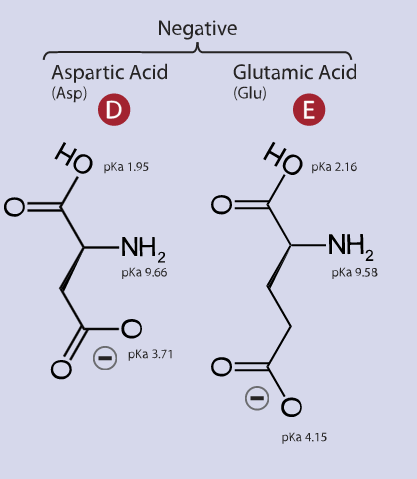 Scoring matrices allow us to model the biochemical similarity or evolutionary relationships of different amino acids while generating sequence alignments

Example
D and E are very similar to each other and the function of a protein won’t change much if a D substitutes an E in the other sequence
This mismatch should receive a smaller penalty in comparison to a substitution of D with F
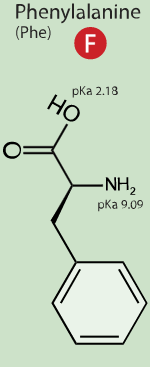 19
Scoring Matrix: PAM 250
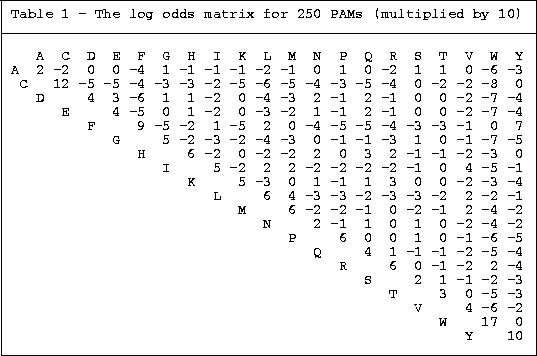 20
Scoring Matrix: PAM 250
Although R and K are different amino acids, they have a positive score.
Why? They are both positively charged amino acids, therefore substitution will not greatly change the function of the protein.
21
Scoring Matrices: BLOSUM
Blocks Substitution Matrix 
A representation of how frequently does one amino acid substitute another in alignments within the protein universe
Scores derived from observations of the frequencies of substitutions in alignments of related proteins
Matrix name indicates evolutionary distance:
BLOSUM62 was created using sequences sharing no more than 62% identity
22
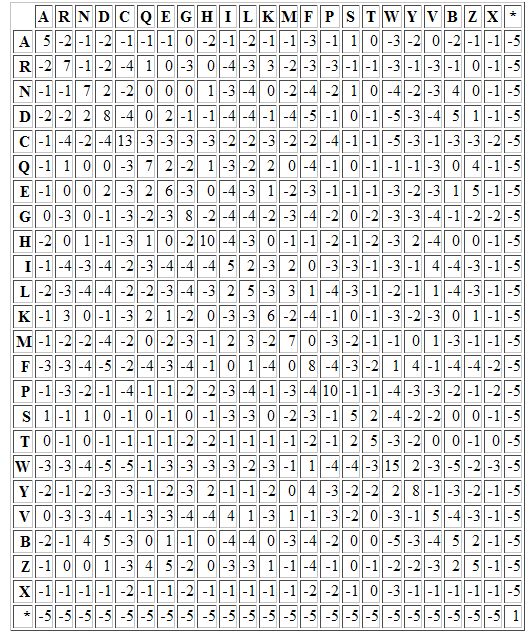 23
Blosum62
Where did the BLOSUM62 alignment score matrix come from?
Eddy 2004
24
This is more likely.
This is less likely.
Affine Gap Penalties
In nature, a series of k insertions or deletions (indels or gaps) often comes as a single event rather than a series of k single nucleotide events:
ATA--GC
ATATTGC
ATAG-GC
AT-GTGC
Normal scoring would give the same score for both alignments
Missing DNA
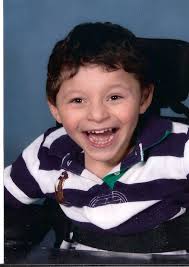 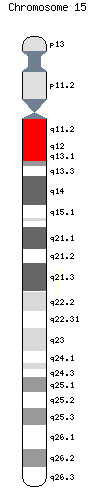 Many forms of Autism are cause by missing chunks of DNA
In one study, it was found that 5 Mbp were missing in a child with autism
Aspergers
Angelman syndrome (happy puppet syndrome) 
Deletion of the gene ATP10a on chromosome 15
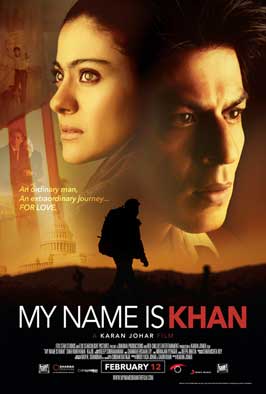 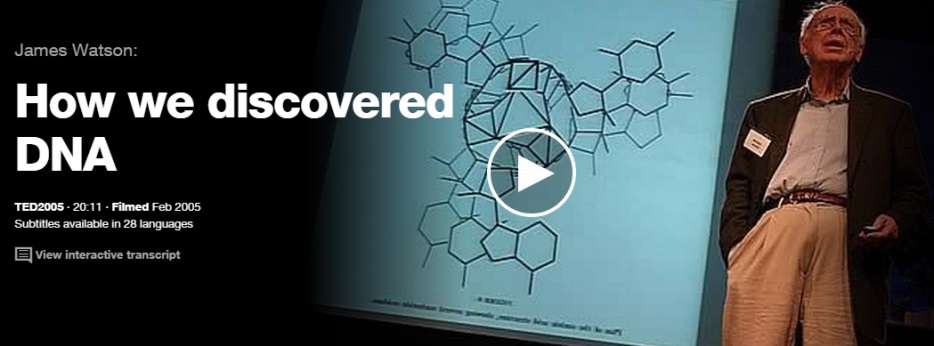 26
http://www.ted.com/talks/james_watson_on_how_he_discovered_dna?language=en
Affine gap penalty
Score for a gap of length x is: -(ρ + σx)

   where:   
			ρ > 0 is the gap opening penalty 
			σ > 0 is the gap extension penalty
 
ρ is large relative to σ because you do not want to add too much of a penalty for extending the gap.
Practical Sequence Alignments
In practice we use
Global or local alignments 
Depending upon the context and objective of the alignment?
What will you use if you were to find the location of one gene within a genome?
What will you use if you were to compare how similar two homologous genes are to each other from two different species?
What will you use if you were to locate a probable binding site within a protein given a sequence of the binding site region from another protein?
What will you use if you were to locate a probable binding site within a protein given a pattern of the binding site region from a set of proteins?
28
Practical Sequence Alignments
In practice we use …
Affine Gap Penalties
Scoring matrices

What is more useful/informative: Alignment of gene (DNA or RNA) sequences or protein sequences?

Algorithms
Global Alignment: Needleman & Wunsch 1970
Local Alignment: 
Smith & Waterman 1977
BLAST 1990 (Heuristic Algorithm for fast searching of databases)
29
Practical Sequence Alignment
The resulting alignment can have 

A score
Percentage Sequence Identity
Percentage Sequence Similarity
E-value
Bit-Score

All of these measure how good an alignment is but in different ways
30
Sequence Similarity and Function
If the match of a query protein has E < 1, there is a big chance that the two proteins will have the same function
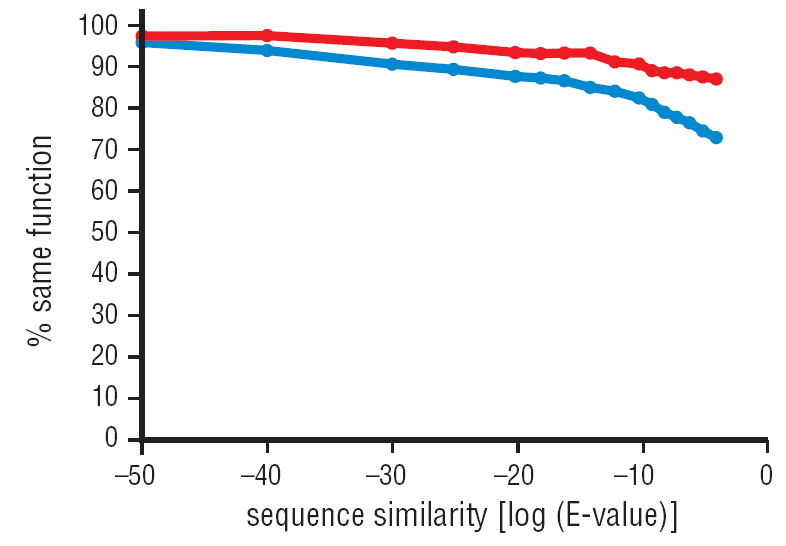 31
Sequence Similarity and Function
If two sequences are more than 40% identical then probably they will have the same function
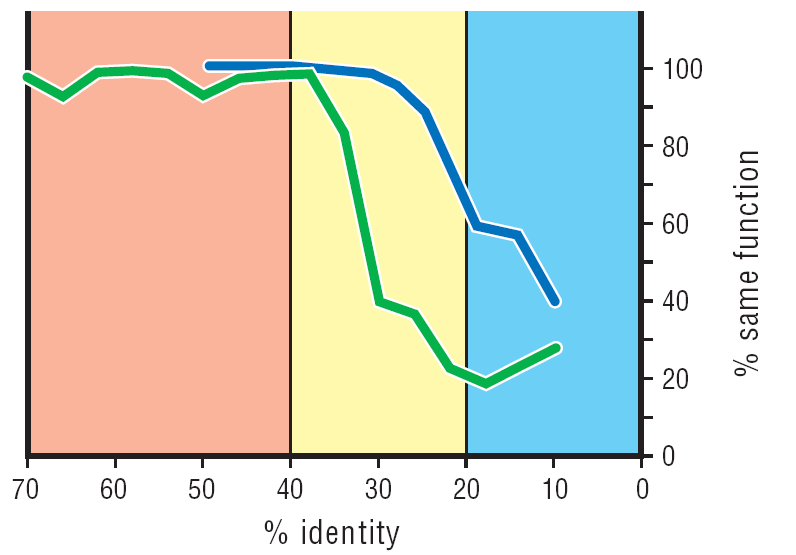 32
Practical Sequence Alignment
A score: Score of the alignment – dependent upon the length of the sequences and the scoring scheme
Percentage Sequence Identity – not dependent upon the length of the sequences
Percentage Sequence Similarity – considers similar substitutions
E-value: The number of sequences in a database that a given query sequence will align to by chance
Bit-Score: Independent of the database used
33
Practical Alignment
Pairwise alignment
Needleman-Wunsch
Smith-Waterman
Database search
Search for a query sequence
In small databases
Smith Waterman
In large databases
BLAST / HHBLITZ
Multiple Sequence Alignment
34
Practical alignment
Definition
procedure of comparing two or more sequences by looking for a series of characteristics (residue identity, similarity, and so on) that match up in both and maximize conservation, in order to assess overall similarity.
35
Practical Application: Global Alignment
Inferring the function of a human protein
Given the human aniridia protein
HSGVNQLGGVFVNGRPLPDSTRQKIVELAHSGARPCDISRILQVSNGCVSKILGRYYETGSIRPRAIGGSKPRVATPEVVSKIAQYKRECPSIFAWEIRDRLLSEGVCTNDNIPSVSSINRVLRNLASEKQQMGASWGTRPGWYPGTSVPGQPTQDGCQQQEGGGENTNSISSNGEDSDEAQMRLQLKRKLQRNRTSFTQEQIEALEKEFERTHYP
Uniprot Accession: P26367
This sequence shows good alignment with the “eyeless” protein from D. Melanogaster
HSGVNQLGGVFVGGRPLPDSTRQKIVELAHSGARPCDISRILQVSNGCVSKILGRYYETGSIRPRAIGGSKPRVATAEVVSKISQYKRECPSIFAWEIRDRLLQENVCTNDNIPSVSSINRVLRNLAAQKEQQSTGSGSSSTSAGNSISANHQALQQHQQQSWPPRHYSGSWYPTSLSEIPISSAPNIASVTAYASGPSLAHSLSPPNDIESLASIGHQRNCPVATEDIHLKKELDGHQSDETGSGEGENSNGGASNIGNTEDDQARLILKRKLQRNRTSFTNDQIDSLEKEFERTHYP
Uniprot Accession: O18381
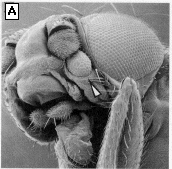 36
5   HSGVNQLGGVFVNGRPLPDSTRQKIVELAHSGARPCDISRILQVSNGCVS     54    ||||||||||||.|||||||||||||||||||||||||||||||||||||57  HSGVNQLGGVFVGGRPLPDSTRQKIVELAHSGARPCDISRILQVSNGCVS    10655  KILGRYYETGSIRPRAIGGSKPRVATPEVVSKIAQYKRECPSIFAWEIRD    104    ||||||||||||||||||||||||||.||||||:||||||||||||||||107 KILGRYYETGSIRPRAIGGSKPRVATAEVVSKISQYKRECPSIFAWEIRD    156105 RLLSEGVCTNDNIPSVSSINRVLRNLASEKQQMGA---------------    139    |||.|.|||||||||||||||||||||::|:|...               157 RLLQENVCTNDNIPSVSSINRVLRNLAAQKEQQSTGSGSSSTSAGNSISA    206155 -----------SWGTR---PGWYPGTSVPGQPTQ----------------    174               ||..|   ..||| ||:...|..                307 NHQALQQHQQQSWPPRHYSGSWYP-TSLSEIPISSAPNIASVTAYASGPS    355175 ------------------------------------DGCQQQE---GGGE    185                                        ||.|..|   |.||356 LAHSLSPPNDIESLASIGHQRNCPVATEDIHLKKELDGHQSDETGSGEGE    405186 NTNSISSNGEDSDEAQMRLQLKRKLQRNRTSFTQEQIEALEKEFERTHYP    235    |:|..:||..::::.|.||.|||||||||||||.:||::|||||||||||406 NSNGGASNIGNTEDDQARLILKRKLQRNRTSFTNDQIDSLEKEFERTHYP    455
Practical Application: Global Alignment
Repeat this experiment in UGENE
Based on this alignment Quiring et al. inferred the following

“The finding that ey of Drosophila, Small eye of the mouse, and human Aniridia are encoded by homologous genes suggests that eye morphogenesis is under similar genetic control in both vertebrates and insects, in spite of the large differences in eye morphology and mode of development.”

Quiring, R., U. Walldorf, U. Kloter, and W. J. Gehring. “Homology of the Eyeless Gene of Drosophila to the Small Eye Gene in Mice and Aniridia in Humans.” Science (New York, N.Y.) 265, no. 5173 (August 5, 1994): 785–89.
http://en.wikipedia.org/wiki/PAX6
38
In UGENE: Accessing Remote Databases
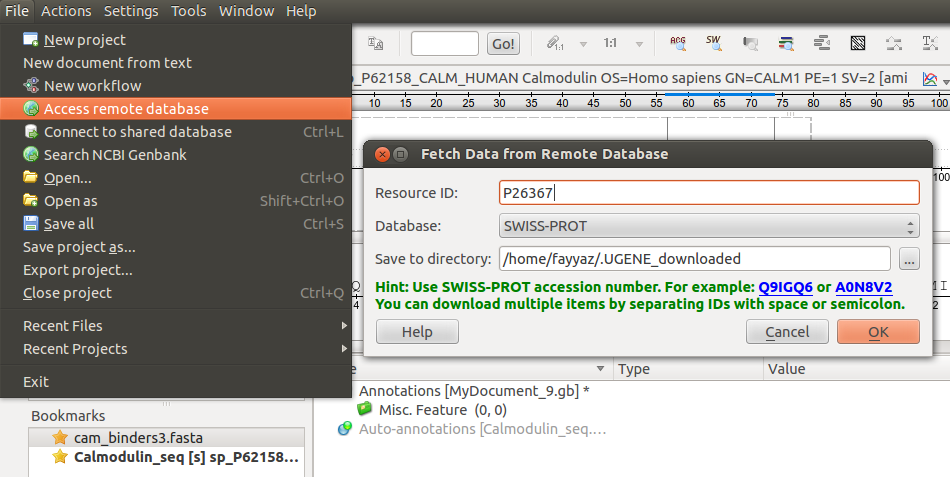 39
After Loading
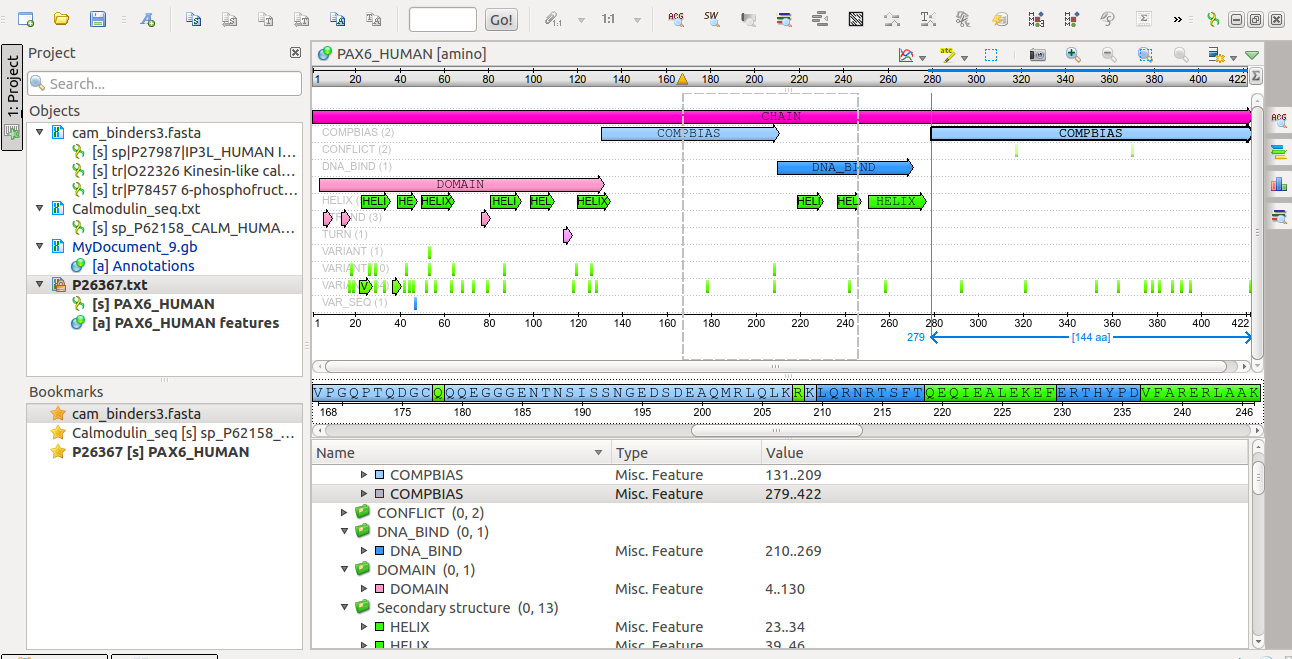 40
Aligning
Similarly load O18381
To align them select both the sequences (ctrl+left click) and export the sequences as alignment as shown below
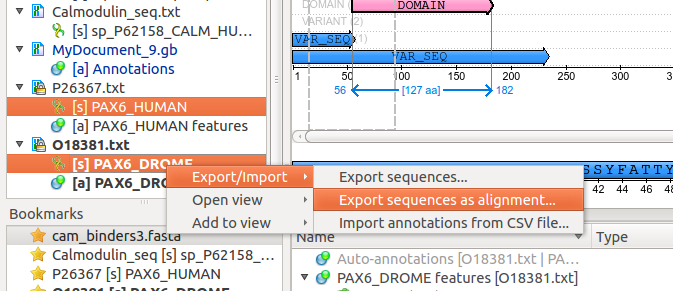 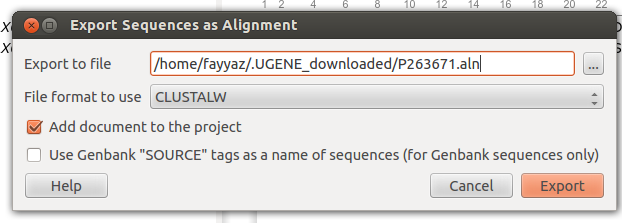 41
Aligning
This will open the alignment view however the sequences aren’t aligned yet
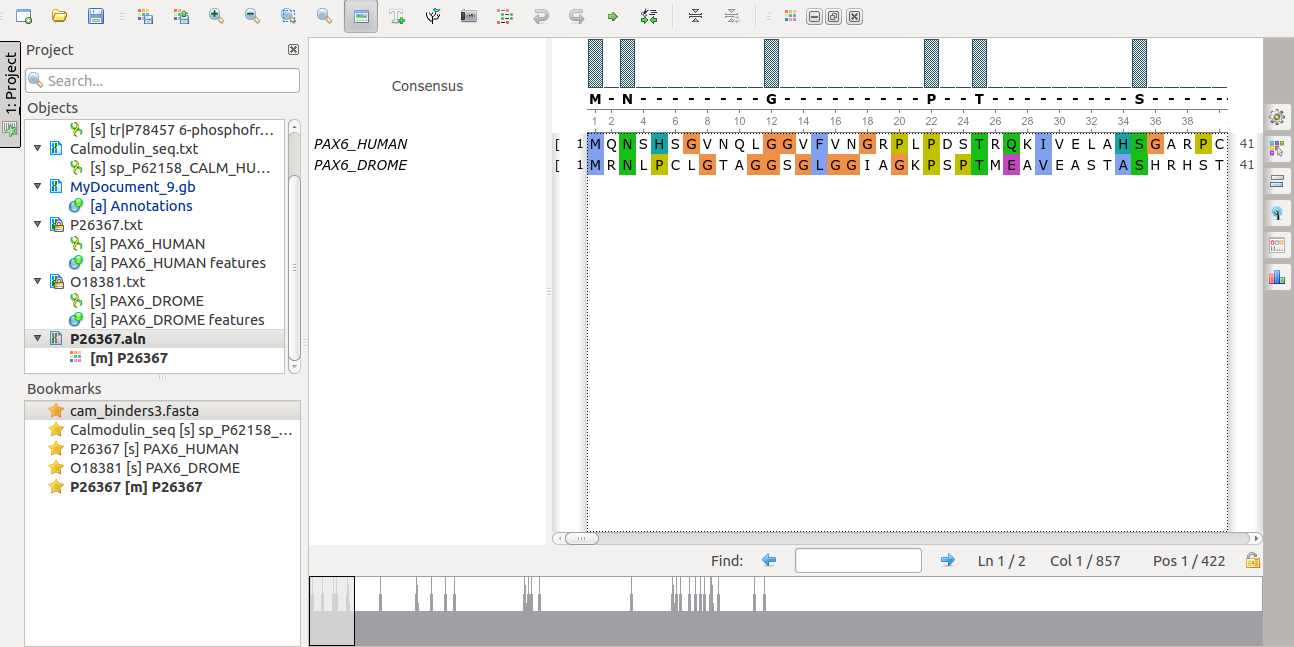 42
Aligning
To do the alignment follow these steps
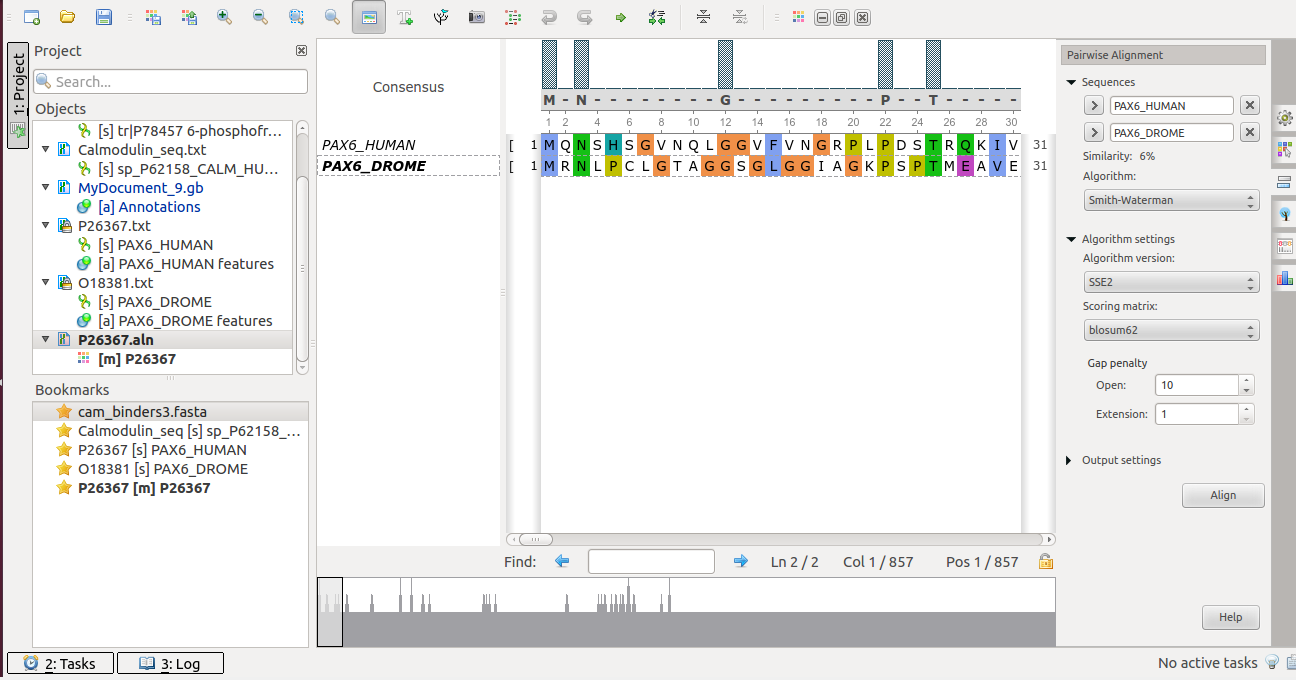 43
Exercise: Simian Sarcoma Virus & Cancer
R. F. Doolittle, M. W. Hunkapiller, L. E. Hood, S. G. Devare, K. C. Robbins, S. A. Aaronson, and H. N. Antoniades. Simian sarcoma virus oncogene,  -sis, is derived from the gene (or genes) encoding a platelet-derived growth factor. Science, 221:275–277, 1983.
Human Platelet Derived Growth Factor: http://www.uniprot.org/uniprot/A0A024R1R5.fasta
Woolly Monkey Sarcoma Virus V-SIS
http://www.uniprot.org/uniprot/Q7LZ02.fasta
Download sequences and obtain the sequence alignment using Online Needleman Wunsch: https://blast.ncbi.nlm.nih.gov/Blast.cgi?PAGE_TYPE=BlastSearch&PROG_DEF=blastn&BLAST_PROG_DEF=blastn&BLAST_SPEC=GlobalAln&LINK_LOC=BlastHomeLink
Report the sequence identity
44
Exercise: Simian Sarcoma Virus & Cancer
Create a new project
Open the sequences directly in UGENE using Remote Database access
Human Platelet Derived Growth Factor: http://www.uniprot.org/uniprot/A0A024R1R5.fasta
Woolly Monkey Sarcoma Virus V-SIS
http://www.uniprot.org/uniprot/Q7LZ02.fasta

Obtain a local alignment of the two sequences in UGENE
45
Exercise
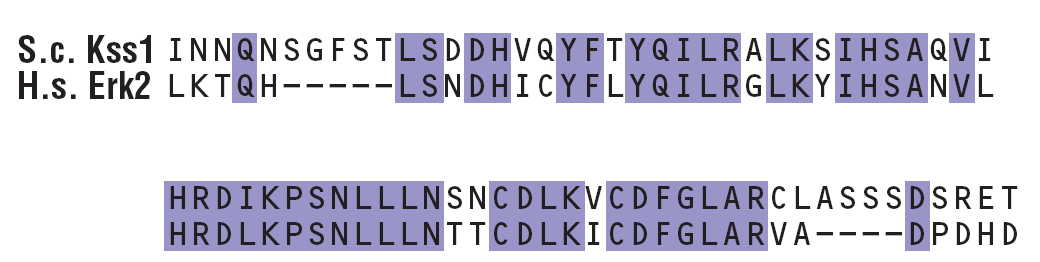 Pairwise alignment Part of an alignment of the amino-acid sequences of the kinase domains from two ERK-like kinases of the MAP kinase superfamily, Erk2 from humans and Kss1 from yeast. The region shown covers the kinase catalytic loop and part of the activation loop. Identical residues highlighted in purple show the extensive similarity between these two homologous kinases.To maximize similarity, a small number of gaps have had to be inserted in the human sequence.
KSS1: http://www.uniprot.org/uniprot/P14681
MAPK1/ERK2: http://www.uniprot.org/uniprot/P28482
46
[Speaker Notes: A protein kinase is a kinase enzyme that modifies other proteins by chemically adding phosphate groups to them (phosphorylation). Phosphorylation usually results in a functional change of the target protein (substrate) by changing enzyme activity, cellular location, or association with other proteins. The human genome contains about 500 protein kinase genes and they constitute about 2% of all human genes.[1] Up to 30% of all human proteins may be modified by kinase activity, and kinases are known to regulate the majority of cellular pathways, especially those involved in signal transduction. Protein kinases are also found in bacteria and plants.]
Sequence-Structure-Function
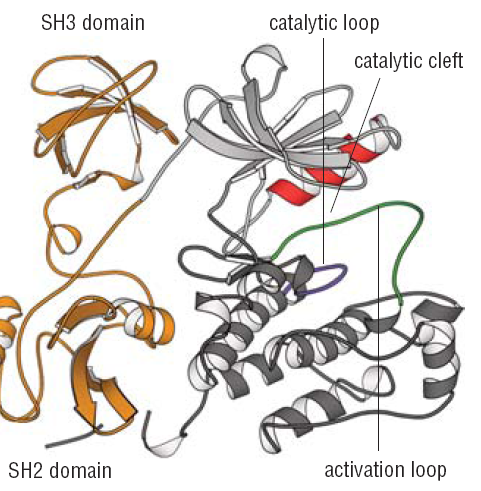 protein kinase catalytic domain
PDB 1ad5

The conserved region shown in the previous figure covers the kinase catalytic loop and part of the activation loop
47
[Speaker Notes: activation loop: a stretch of polypeptide chain that
changes conformation when a kinase is activated by
phosphorylation and/or protein binding. This segment
may or may not be the one containing the residue that
is phosphorylated to activate the kinase. Usually, in the
inactive state, the activation loop blocks access to the
active site.]
A look at BLAST
BLAST is an a heuristic based sequence alignment method that gives great improvements in terms of speed in comparison to the Smith-Waterman Metod, at the cost of a little sensitivity, when a sequence is being searched against a database of other seqeunces
48
What have we covered so far?
Searching
Exact Search
Pattern Search
Alignments
Local and Global
Annotations through Searching / Matching
These give rise to hypothesis about the function of a protein which can then be tested in the lab 
PROSITE, UNIPROT (KB/SWISSPROT), SCOP, PDB
Multiple Sequence Alignments
PROFILE
49
Multiple Alignmet vs. Pairwise Alignments
Up until now we have only tried to align two sequences. 

What about more than two?  
And what for?
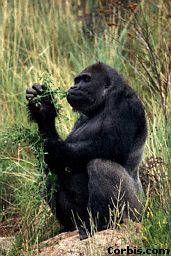 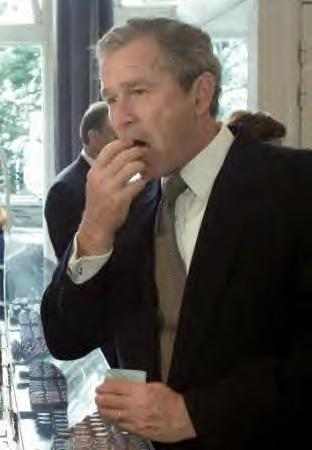 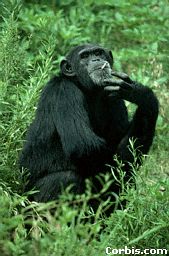 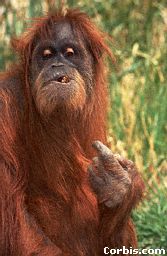 50
Orangutan
Human
Gorilla
Chimpanzee
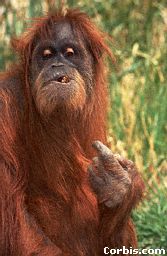 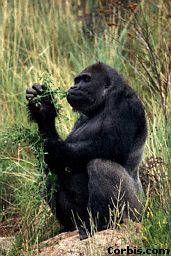 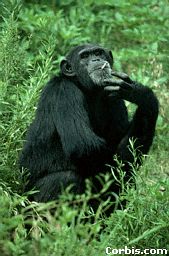 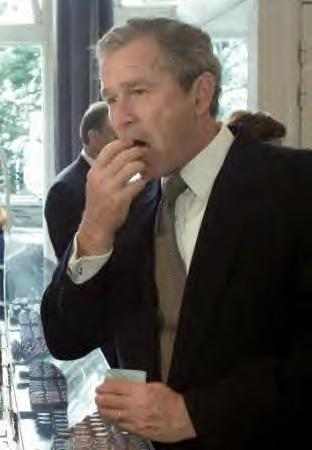 What for?
Many, Many uses…
Establishing the relationships between species
51
What for?
Identifying regions in sequences that have important biological roles
Motifs
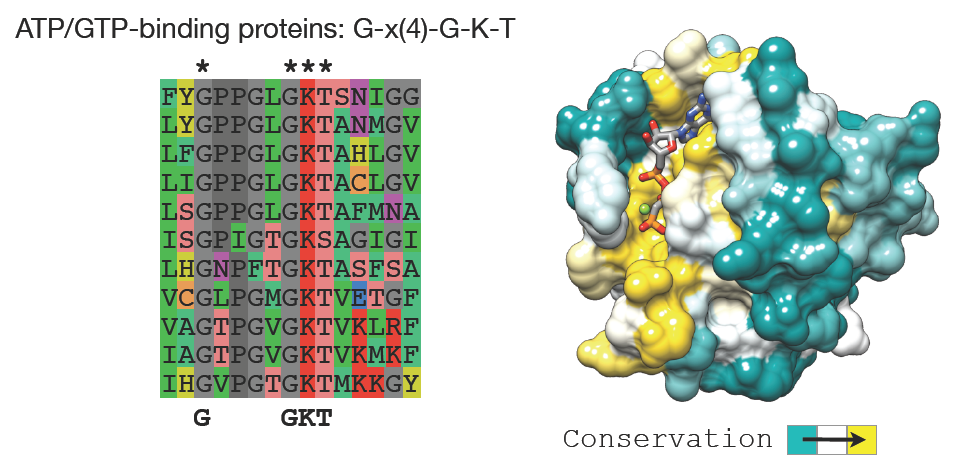 52
Correctness of an alignment
Homologous residues should be in the same column of an MSA.
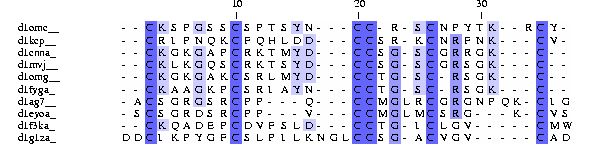 Multiple Sequence Alignment
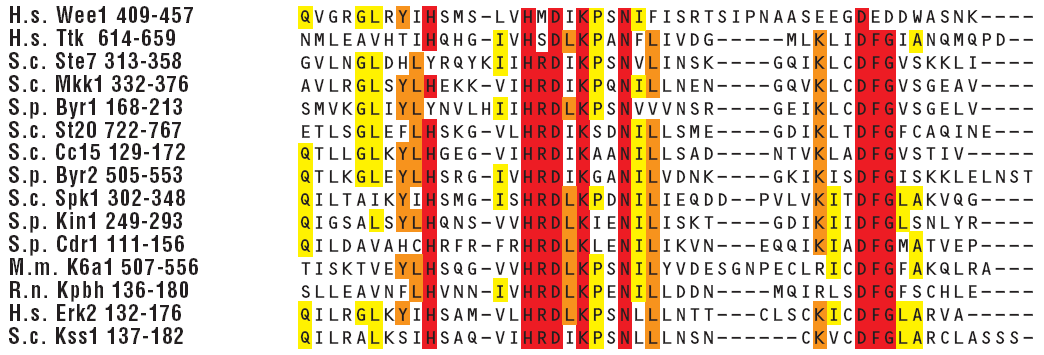 small part of a large multiple alignment of more than 6,000 protein kinase domains
54
Profile Representation of an MSA
-  A  G  G  C  T  A  T  C  A  C  C  T  G 
	 T  A  G  –  C  T  A  C  C  A  -  -  -  G 
	 C  A  G  –  C  T  A  C  C  A  -  -  -  G 
	 C  A  G  –  C  T  A  T  C  A  C  –  G  G 
	 C  A  G  –  C  T  A  T  C  G  C  –  G  G 

A	 0  1  0  0  0  0  1  0  0 .8  0  0  0  0      
C	.6  0  0  0  1  0  0 .4  1  0 .6 .2  0  0
G	 0  0  1 .2  0  0  0  0  0 .2  0  0 .4  1
T	.2  0  0  0  0  1  0 .6  0  0  0  0 .2  0
-	.2  0  0 .8  0  0  0  0  0  0 .4 .8 .4  0
Sequence vs. Sequence
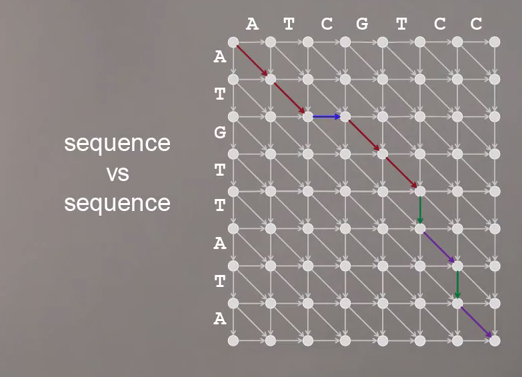 56
Sequence vs. Profile
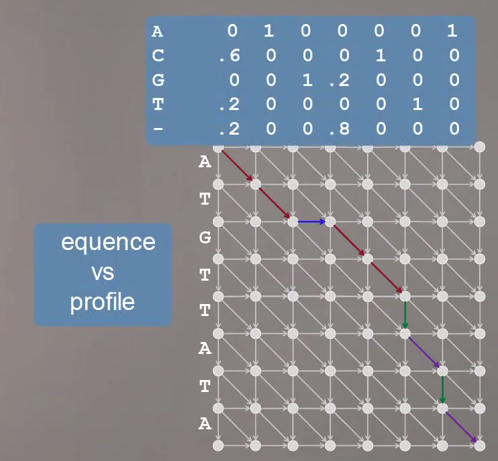 57
Profile vs. Profile
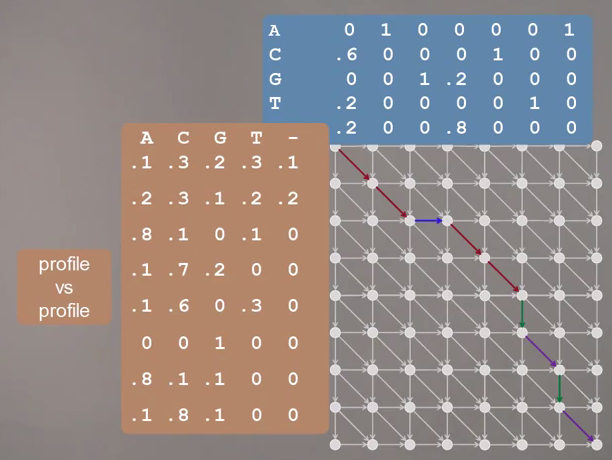 58
[Speaker Notes: Scoring function must now consider the probabilities]
Overview of ClustalW
Hbb_Human  1  -
sequences
Hbb_Horse  2  .17  -
Hba_Human  3  .59  .60  -
Hba_Horse  4  .59  .59  .13  -
Myg_Whale  5  .77  .77  .75  .75  -
distance matrix
Hbb_Human
4
2
3
Hbb_Horse
Hba_Human
1
Guide tree 
(Neighbor-joining)
Hba_Horse
Myg_Whale
1  PEEKSAVTALWGKVN--VDEVGG
3
2
2  GEEKAAVLALWDKVN--EEEVGG
4
3  PADKTNVKAAWGKVGAHAGEYGA
1
4  AADKTNVKAAWSKVGGHAGEYGA
Progressive alignment 
following guide tree
5  EHEWQLVLHVWAKVEADVAGHGQ
Overview of ClustalW
Hbb_Human  1  -
sequences
Hbb_Horse  2  .17  -
Hba_Human  3  .59  .60  -
Hba_Horse  4  .59  .59  .13  -
Myg_Whale  5  .77  .77  .75  .75  -
distance matrix
Hbb_Human
4
2
3
Hbb_Horse
Hba_Human
1
Guide tree 
(Neighbor-joining)
Hba_Horse
Myg_Whale
1  PEEKSAVTALWGKVN--VDEVGG
3
2
2  GEEKAAVLALWDKVN--EEEVGG
4
3  PADKTNVKAAWGKVGAHAGEYGA
1
4  AADKTNVKAAWSKVGGHAGEYGA
Progressive alignment 
following guide tree
5  EHEWQLVLHVWAKVEADVAGHGQ
Multiple Sequence Alignment Exercise
NS3 is a protein found in Flaviviridae
Dengue, Japanese Encephalitis, …
A protease
A helicase

Read more at: http://www.rcsb.org/pdb/101/motm.do?momID=103

Download ns3.fasta
[Speaker Notes: A protease (also called peptidase or proteinase) is any enzyme that performs proteolysis, that is, begins protein catabolism by hydrolysis of the peptide bonds that link amino acids together in a polypeptide chain.

Helicases are enzymes that bind and may even remodel nucleic acid or nucleic acid protein complexes. There are DNA and RNA helicases. DNA helicases are essential during DNA replication because they separate double-stranded DNA into single strands allowing each strand to be copied.]
MSA with UGENE
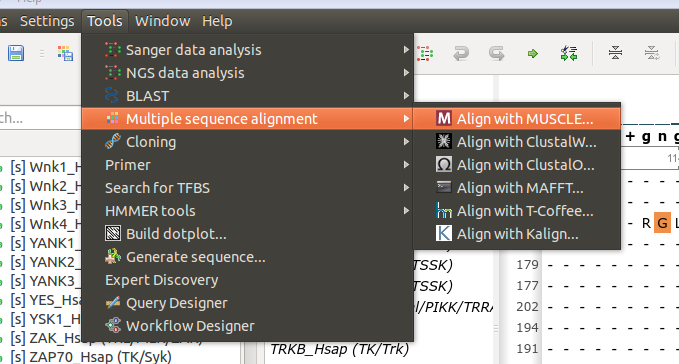 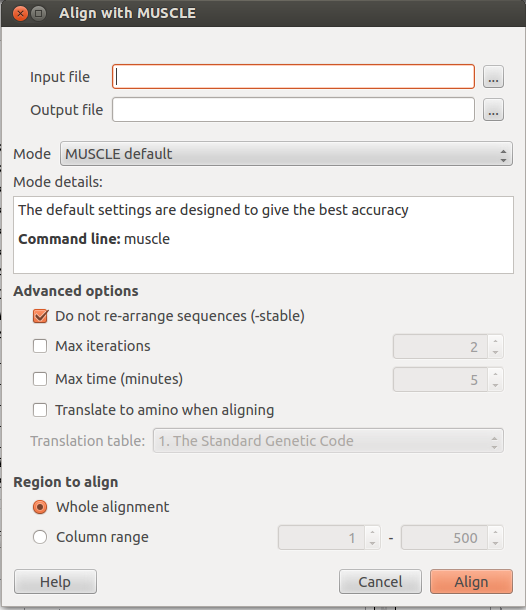 62
The result
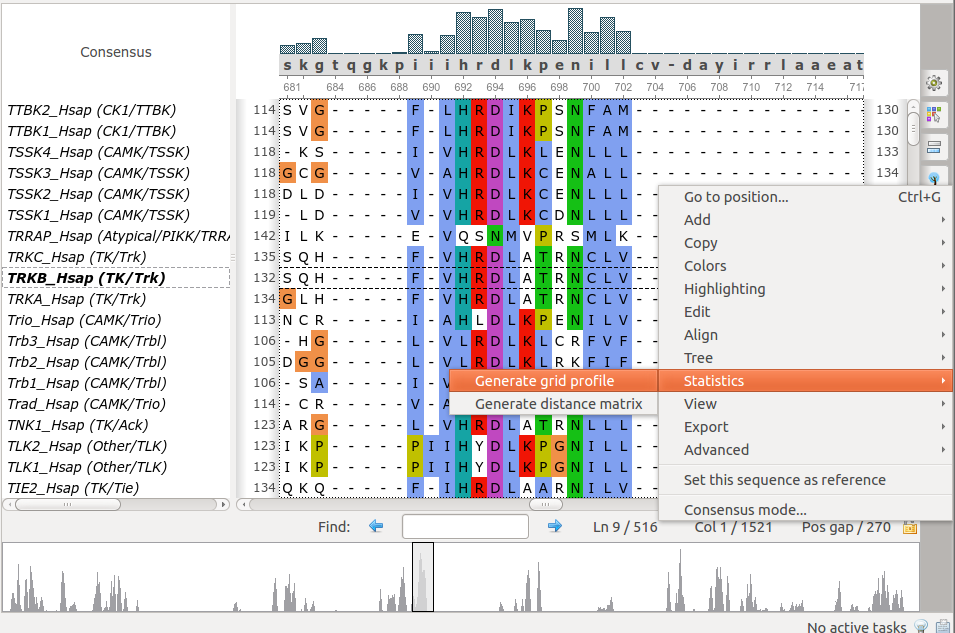 63
Consensus Sequence
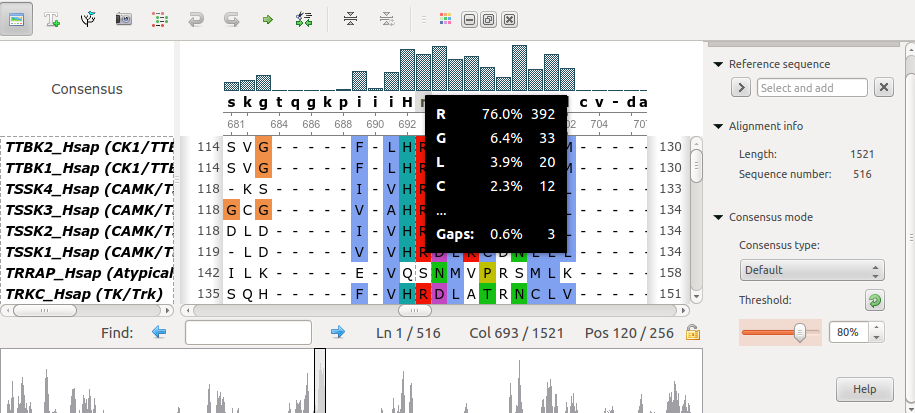 64
Profiles
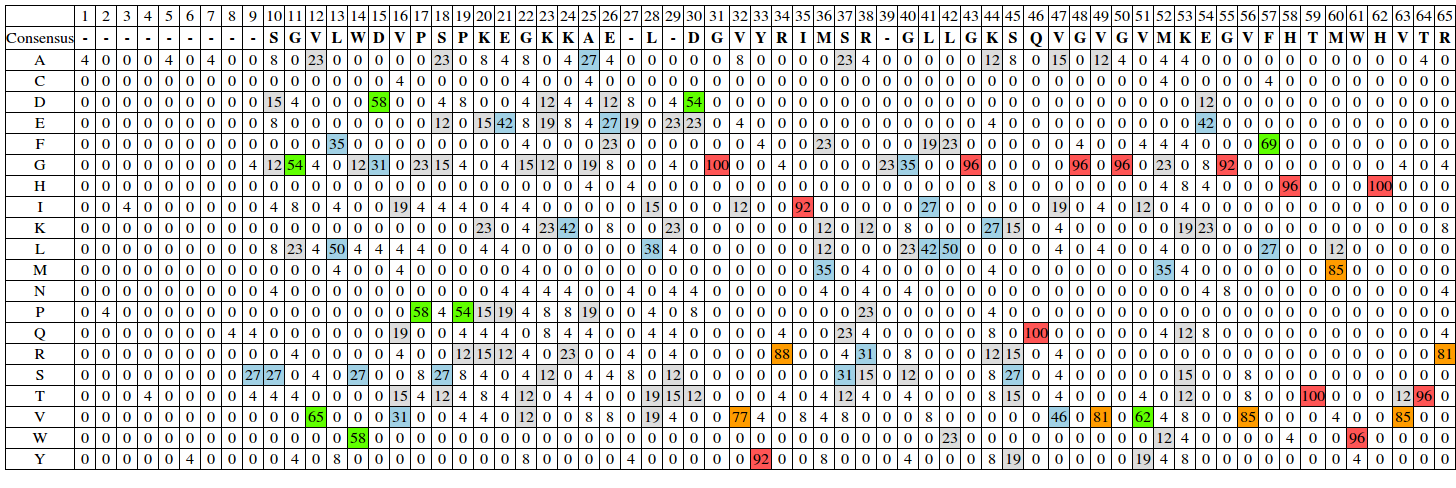 65
Distance Matrix
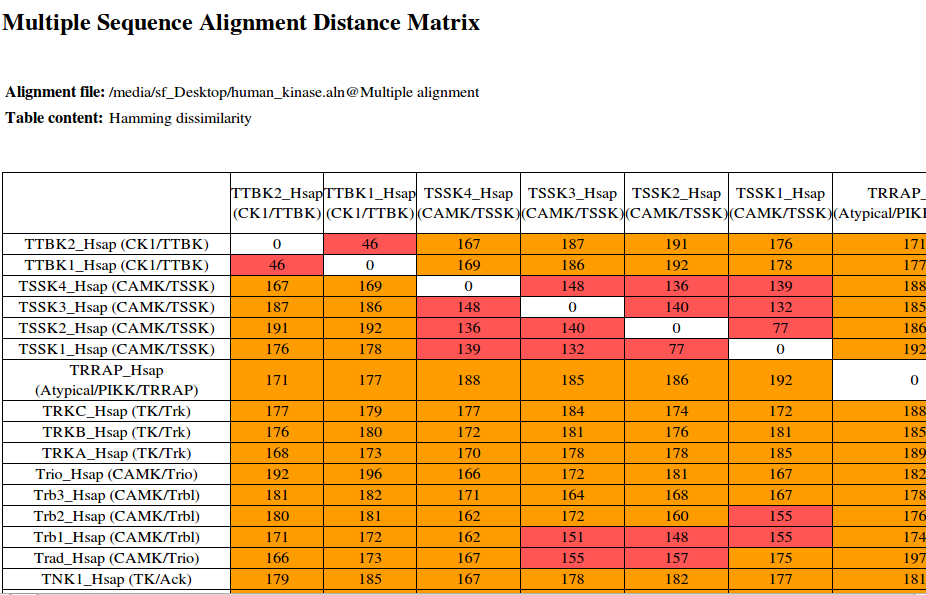 66
Gene Ontology
Ontology – deals with what entities exist and how they can be grouped and how they are related within a hierarchy
Onto: Being
Logy: Science
Lit. Science of Being

Gene Ontology
A hierarchical arrangement of Genes
67
Remote Homology Detection: PSI-BLAST
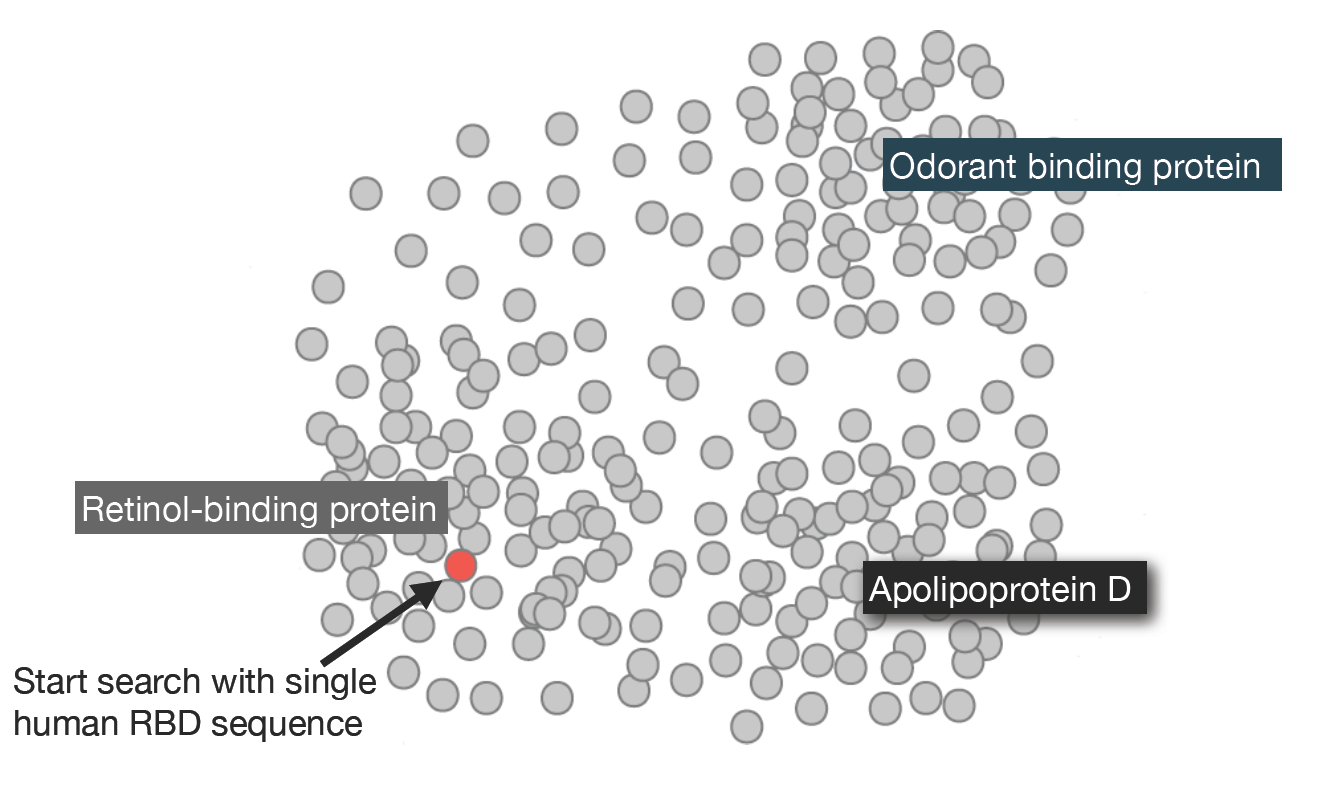 68
Remote Homology Detection: PSI-BLAST
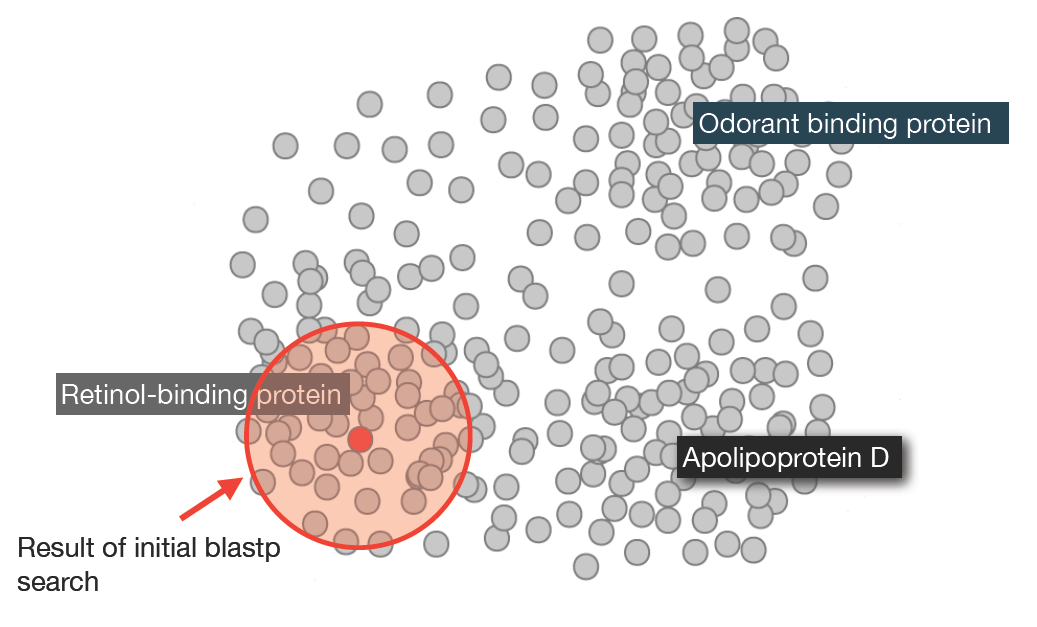 69
Remote Homology Detection: PSI-BLAST
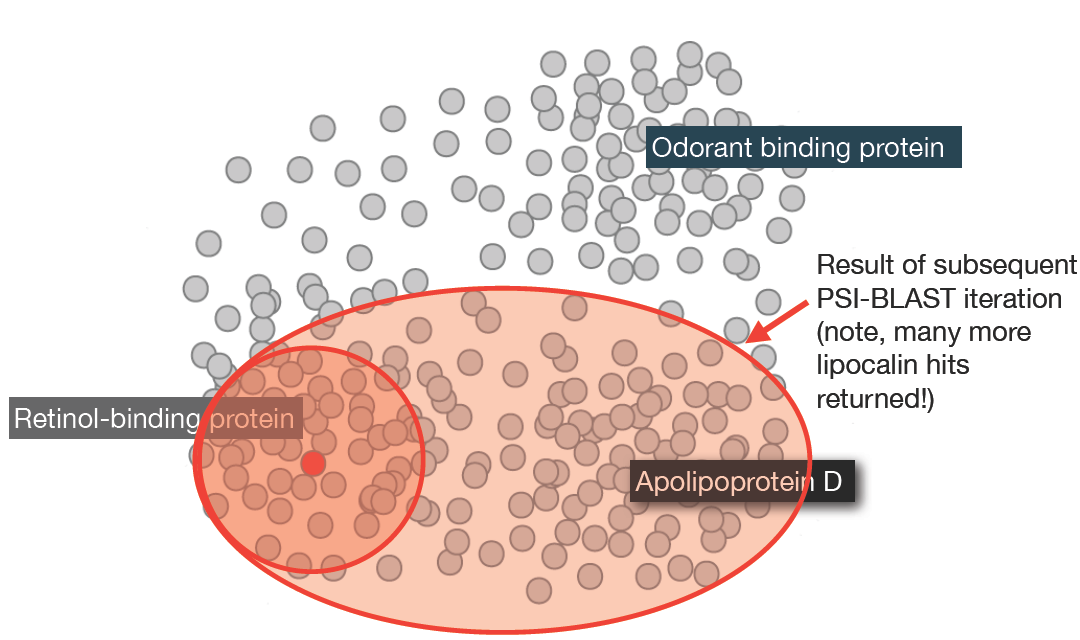 70
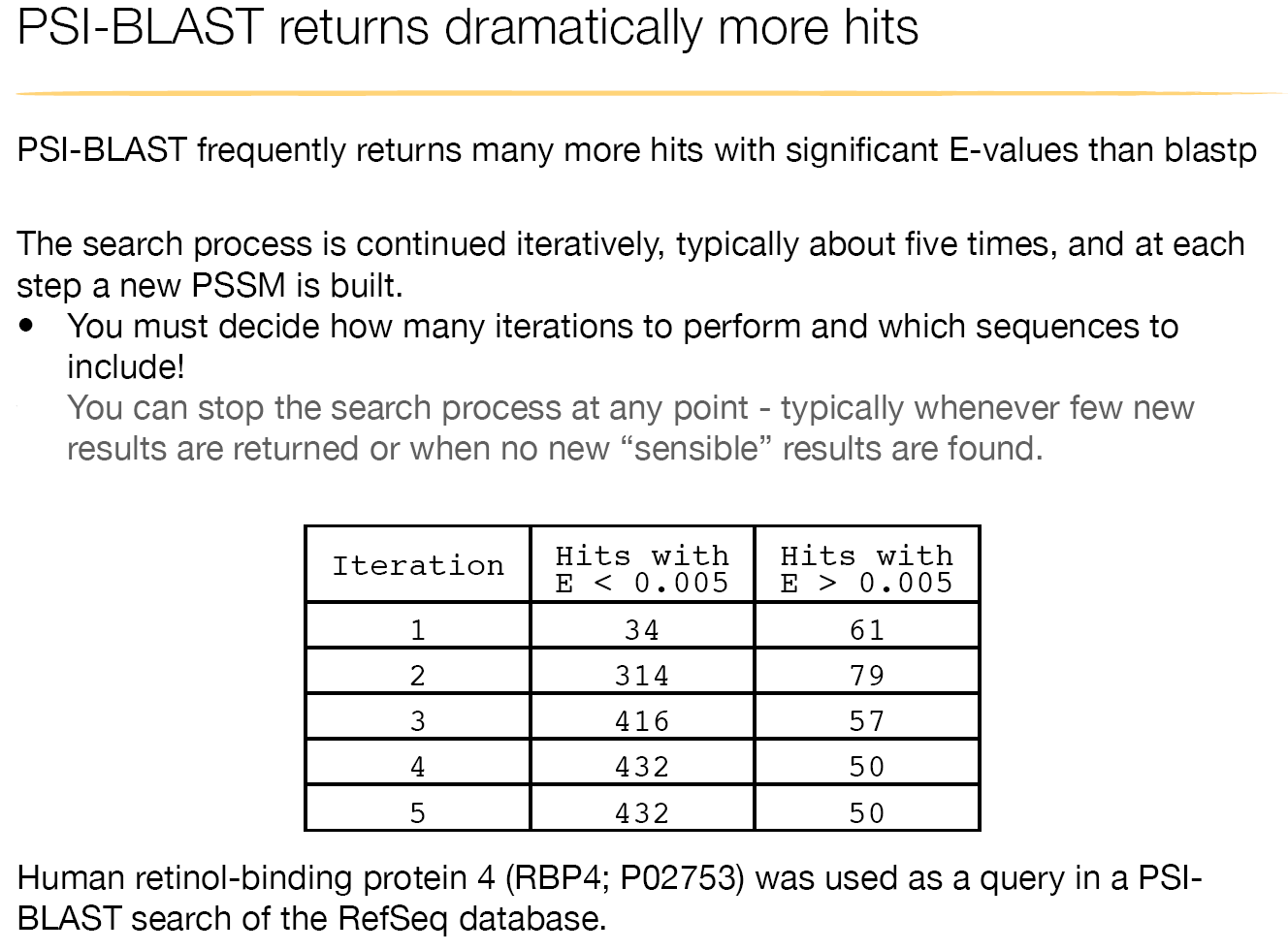 71
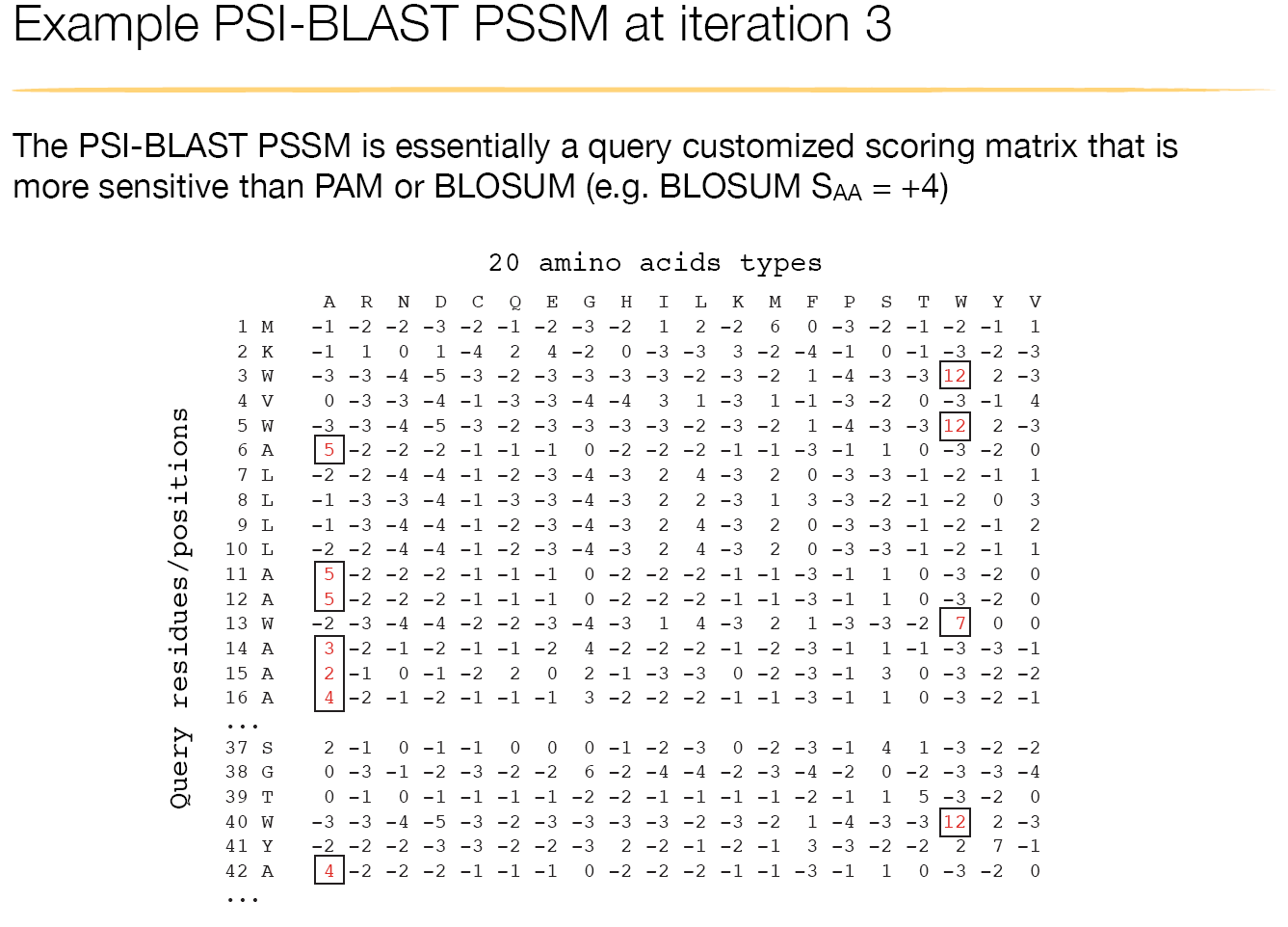 72
Protein databases:  Function annotations
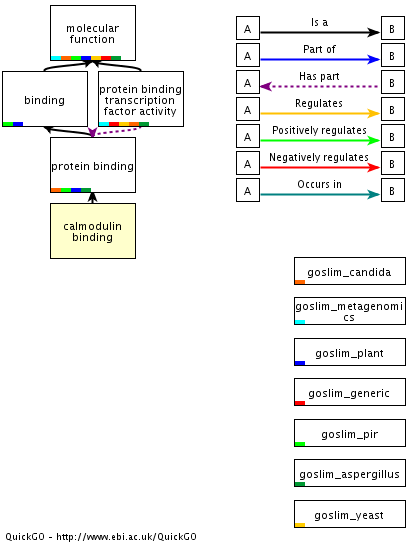 Gene Ontology Database
Hierarchically organized
Ontologies
Subcellular localization
Molecular Function
Biological Process
Example: “Calmdoulin Binding”
http://amigo.geneontology.org/amigo/term/GO:0005516
73